Library Programs
For Homeschoolers
a Guide
Presented by
Christina Giovannelli Caputo
author of Library Services to Homeschoolers,: a Guide
Christina Giovannelli Caputo
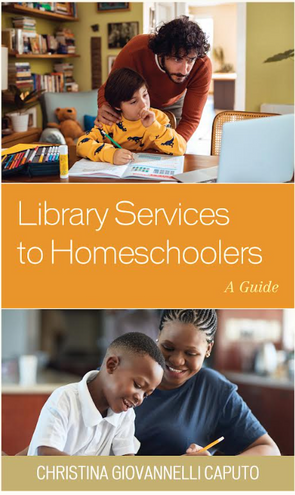 This should be of interest to every public library.​

— Booklist
Programs
and 
Services
Disclaimer: The legal information listed here is not the same as legal advice. The library does not provide legal advice or prepare legal forms. Users of resources listed here should consult with a qualified attorney to address any legal questions or for legal advice.
Homeschool Legal Defense Association
Time for Learning
State Board of Education
Library to dos:
Create an All Learners Welcome Group in your 
regional statewide system or association.
The Out in “Out”reach
Check out:
 Communities have challenges. Libraries can help: a Step-By-Step Guide 
to “Turning Outward” to Your Community
Workbook: American Library Association
Educator Card
Check out 
New York Public Library 
Educator Cards
Website
_______________ Library welcomes all diverse learners and supports homeschooling families on and during their educational journey through a variety of services, materials, and program.

Home education is when teaching and learning is done in the home, often (but not always) by the primary caregiver outside of the brick and mortar walls of a public school system. There are many methodologies and philosophies of home education.   

For more information, please contact us at _______________________________.
Checkout the 
Orland Park Public Library Homeschooling
Website
What to include?
State Laws on Homeschool
Board of Education
Local and or State Homeschool Groups
HSLDA
Disclaimer: Information Only
Homeschool Resources
 Schooling Methods
Upcoming Programs 
Homeschool Fieldtrip Info
Open Survey
Checkout the 
Pikes Peak Library District Homeschool Hub
Open Survey Examples
Campbell County Public Library Homeschool Survey: 
        www.cc-pl.org/homeschool-survey
Plymouth Public Library Homeschool Survey: www.plymouthpubliclibrary.org/homeschool-survey/
HAT
Homeschool Advisory Team
Event Description (sample):
Join us! The Homeschool Advisory Team provides input on what the homeschool community would like to have offered in a variety of programs, services, and resources.
Homeschool Hangout
Event Description (sample):
Homeschool Hangout is where fun and learning come together! This is a drop in program with hands on activities designed for at home learners and their caregivers. Meet other homeschool families and explore our library homeschool resources.
Collection:
Homeschool Audit
Homeschool Audit: Methods
Curriculum vs Resources
Good and the Beautiful
Bilingual Brown Babies
Black Homeschool Family 
Classical Conversations
Simply Charlotte Mason
IUnschooling
Travel Schooling
Unit Studies
Culture Centric

and so many more!
Checkout the 
Johnsburg Public Library Homeschool Resources Center
Withdrawn items
Library Basics
Information Literacy time!

Behind the Scenes Library Tour
Bookmobile Tour
Library Shadow Day

Celebrate National Librarian Day on April 16th
Homeschool Book Club
Beyond Traditional:
Books to Movie
Book Olympics
Deserts, Books ++
Repurposed Book
From Print to Play
DIY Book Club Sets
Beyond Traditional:
Circulating Sets 
Stem Kits
Technology Sets 
Ukuleles
Music Stands
Homeschool Movie
Event Description (sample): 
Like a book club, but with a movie! Join fellow homeschoolers to watch a movie, snack on popcorn, and chat. Fun for all ages!
Homeschool Battle of the Books
Event Description (sample): 
Battle of the books is a fun reading enrichment opportunity open to all homeschool students seeking an extra reading challenge.
More ideas:
Spelling Bee
Geography Bee
Rock the Vote
Homeschool Lunch Bunch
 and/or with Recess
Event Description (sample):
Bring your lunch to munch and play all sorts of games alongside the homeschool bunch at the library*. This drop off program is open to all homeschoolers grades 1-5. 

*Can be at the park or alternative location
Not So Back to School or
Back to Homeschool Bash
Event Description (sample):
Boogie on over to the Library to kick off the homeschool year! Join us for snacks, dancing and resources. All ages welcome.
Homeschool Field Day or Gym Class
simplycreativejourney.com
sowngrow.org
wellspringhomeschool.com
Collaborate opportunity: Local park district
Homeschool Olympics
Collaborate opportunity: Local park district
Show and Tell
Ice Cream Social
Crafter Noon
Nature Walk
Park Crawl
Local History 
Adventure Club
Be a Scientist 
Lego Masters
Collaborate opportunity: Forest Preserve
or Historical Society.
Homeschool Highschool Graduation and Prom
Record a Song in 90 Minutes
Interns for service hours
Homeschool 101
Homeschool Parents Night  Out/In
How-to Homeschool Transcripts
Library Services to Homeschoolers: A Guide
 will help librarians understand and serve their homeschooling community.




Contact me anytime!! 
Email: christina.g.caputo@gmail.com
Connect on LinkedIn: https://www.linkedin.com/in/christinagiovannelli/